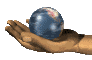 Let’s Explore Our Earth
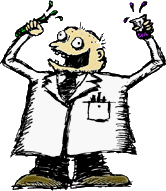 Let’s start by trying an experiment…
I am going to show you several words.  Without writing anything down try to memorize as many of the words you can.
Hair			Lungs			Belly Button

Nails			Liver 			Eyelashes Brain 			Lips			Heart			
Skin			Intestines		Bones
Now take out a pencil and paper and write down as many of the words that you can…
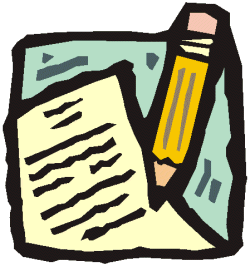 How many words did you get right?
Hair			Lungs			Belly Button	

Nails			Liver 			Eyelashes Brain 			Lips			Heart
			Skin			Intestines 		Bones
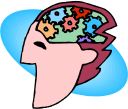 What technique or tricks did you use to memorize the words?
Did you notice that all the words related to the human body?
Hair			Lungs			Belly Button	
Nails			Liver 			Eyelashes Brain 			Lips			Heart		Skin			Intestines 		Bones
Is there anyway to break up the words into categories?
What about the inside (internal) and the outside (external) of the body?
ExternalHairBelly ButtonNailsEyelashesLipsSkin
InternalLungsLiverBrainHeartIntestines
Bones
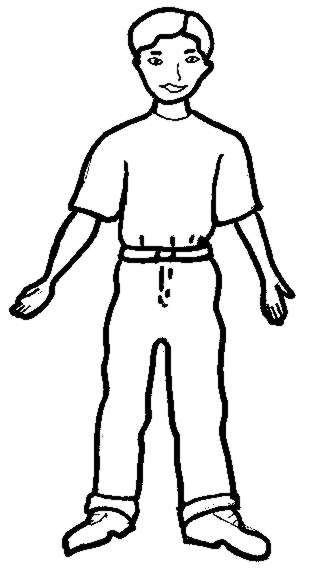 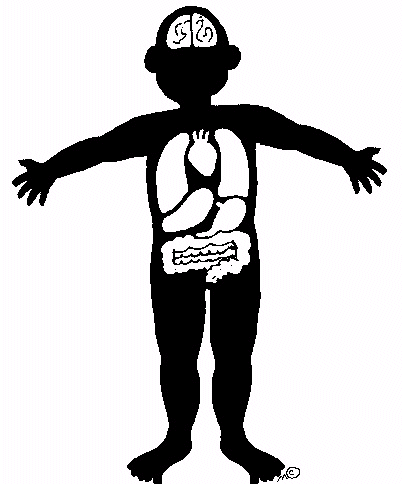 Brain Research
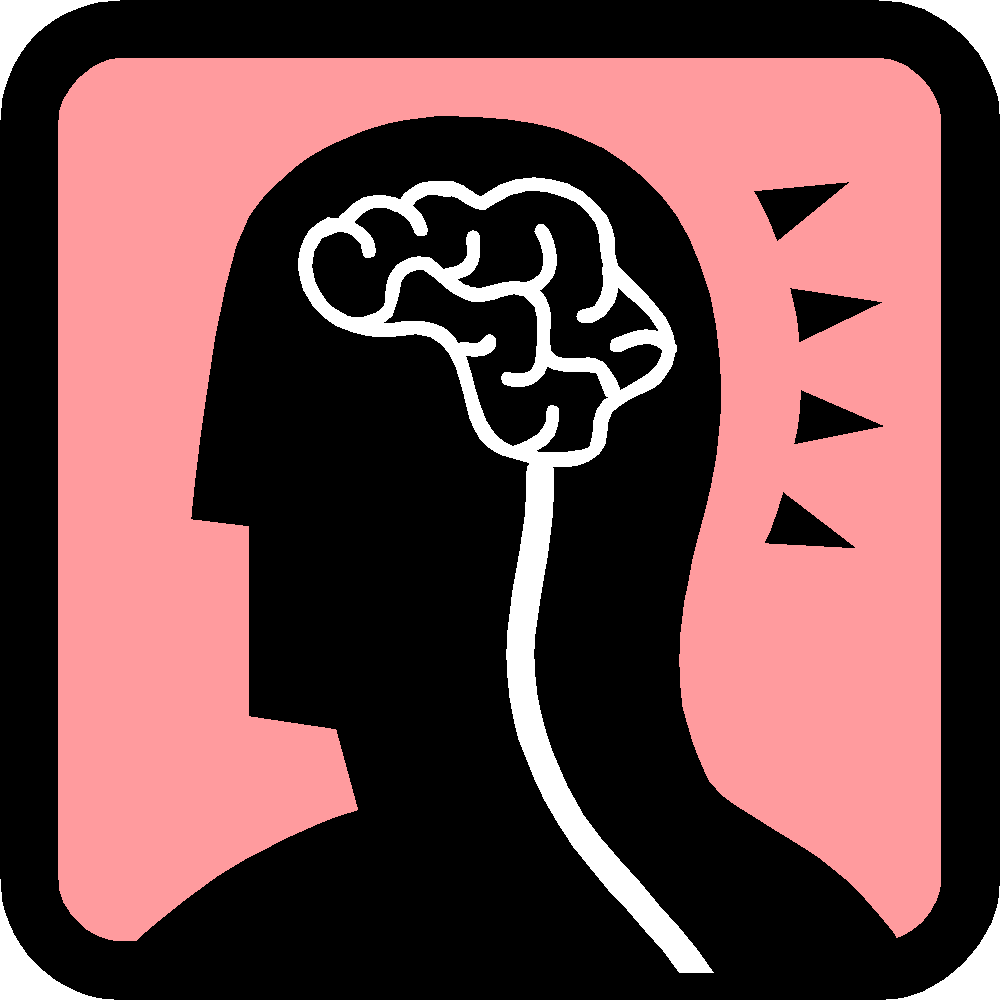 Our brain wants to do the least amount of work possible
When our brain encounters new information it wants to categorize it
If we can make one connection to information we can remember it better (compared to random information)
If we can make two connections to information, we can remember it even better!
What in the world does all of this have to do with geography?
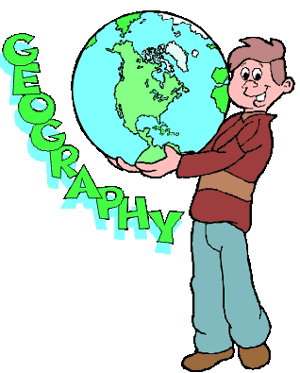 Let’s open our textbooks to find out.
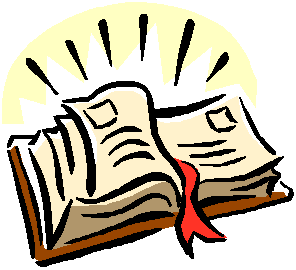 What are Sections 2 and 3 in Chapter 1 about?
Section 2:Changes Within the Earth
Section 3:Changes on the Earth’s Surface
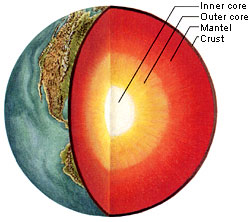 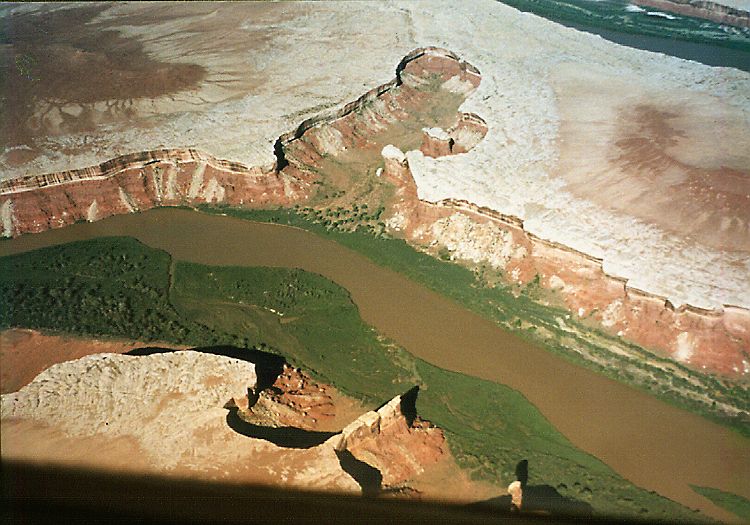 External
Internal
So what kind of changes do you think happen within or inside of the earth?
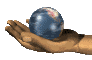 To fully answer that question we are going to need to take a closer look at the planet we live on.
The Earth’s Structure
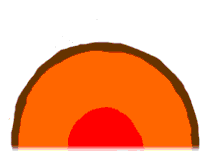 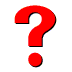 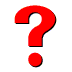 Alfred Wegener questions the earth in the early 1900s
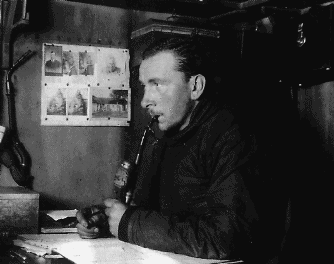 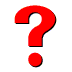 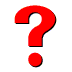 Many wondered if the continents had once been together but drifted apart because many (1) continent coastlines look like pieces of a puzzle.
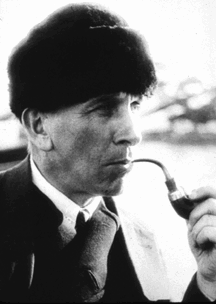 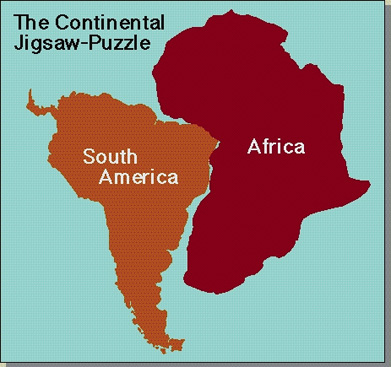 Wegener believed that a long time ago all the land on earth was one huge super-continent called Pangaea
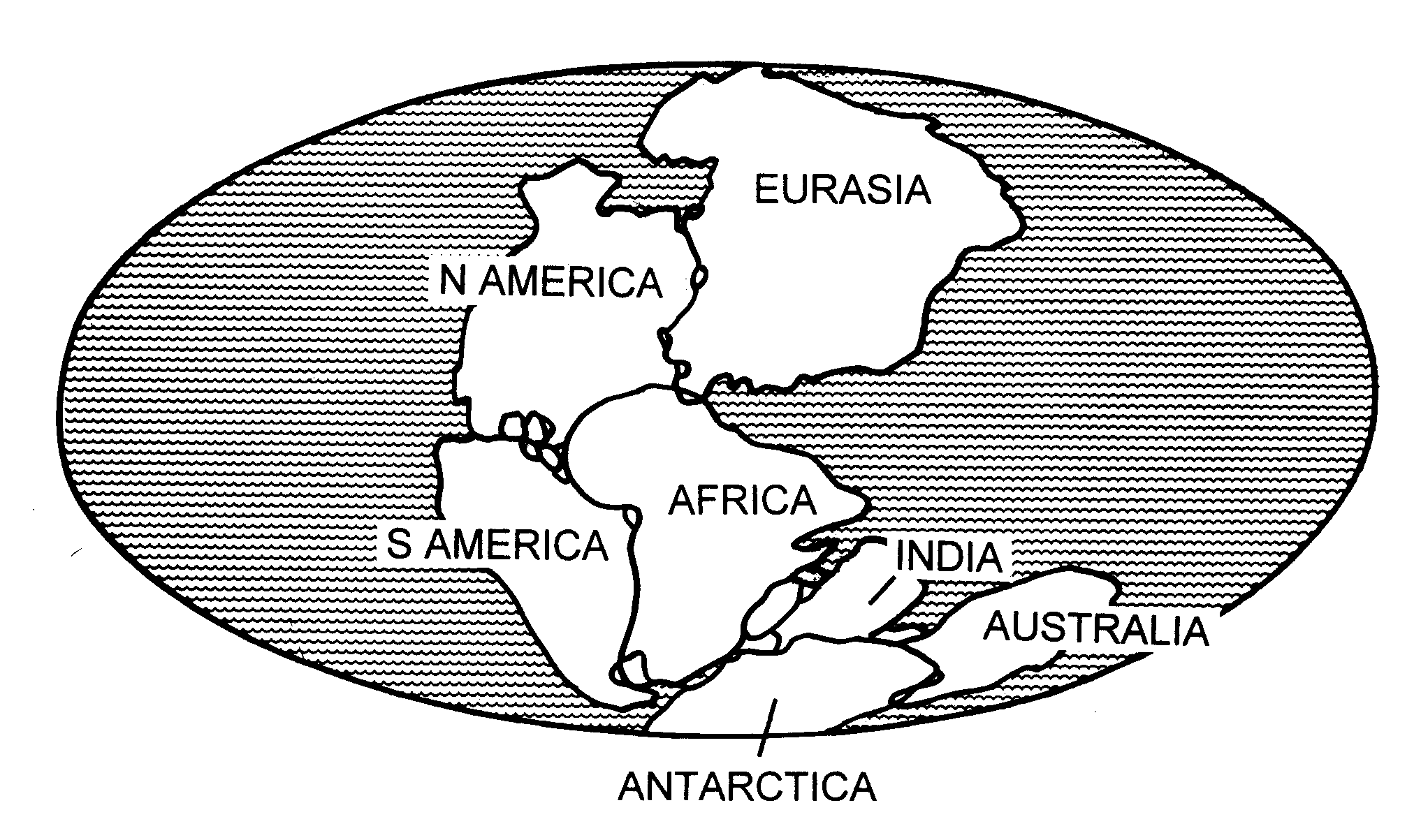 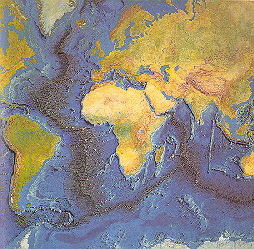 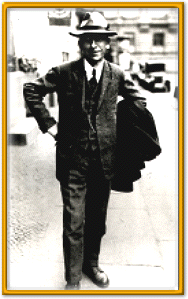 Wegener searches for more proof.
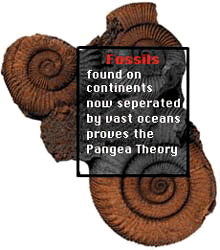 (2) Fossils on different continents match!
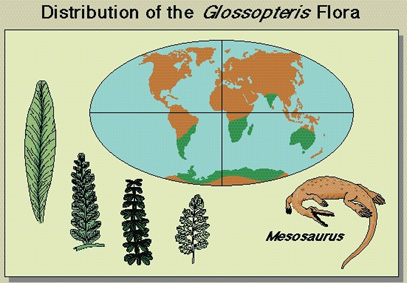 (3)Age of rocks on ocean floor Sea Floor Spreading
(4)Pattern of Earthquakes and volcanoes at plate boundaries
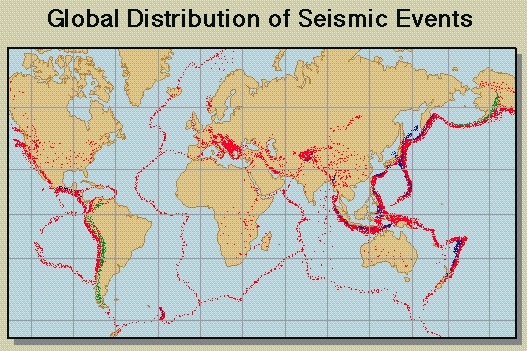 (5)Evidence of Glaciers in what is now tropical areas
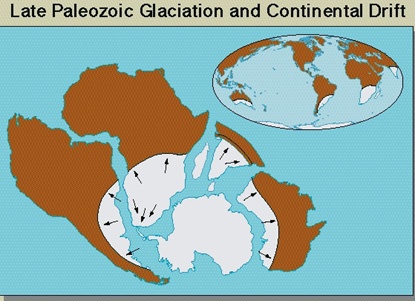 (6) Magnetism in Rocks
(7) GPS measurments
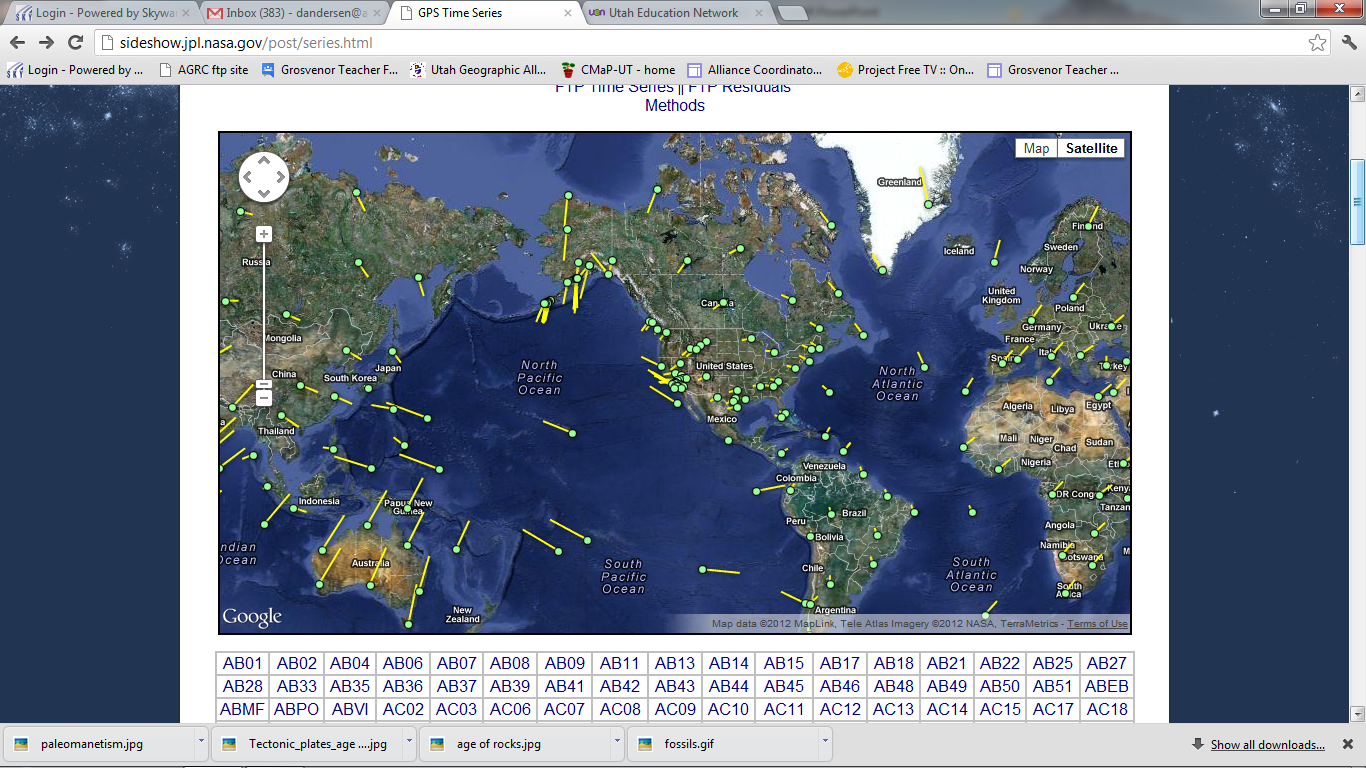 http://sideshow.jpl.nasa.gov/post/series.html
(8) Sea Turtles?
Female sea turtles return to the beach they were born on to lay their eggs.  
During the rest of the year, they may travel thousands of miles in the ocean.  
Scientists tagged female sea turtles on beaches in Gabon (West Coast of Africa).  The same turtles retuned to the same beaches to lay their eggs.  
Later the same turtles were identified off the coast of Brazil and Argentia in South America.
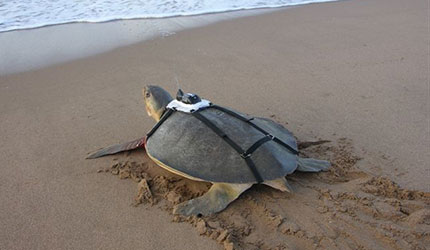 Why do you think the turtles would swim clear across the Atlantic ocean to lay their eggs in Africa if they do most of their feeding in South America?
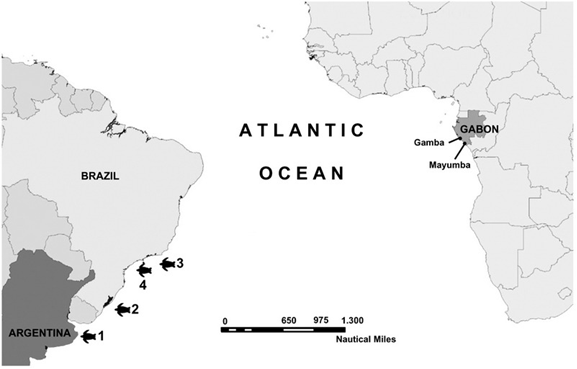 Could it be this migration pattern began when the continents were much CLOSER and continued through time?
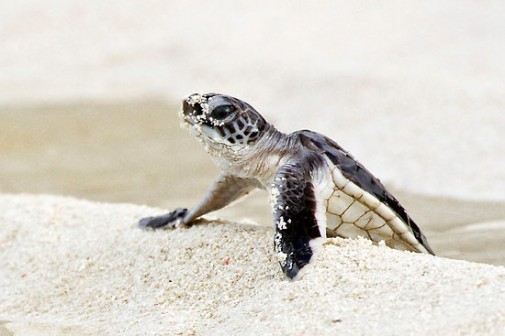 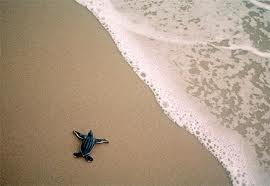 Continental Drift Theory
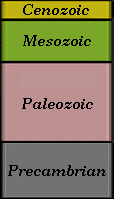 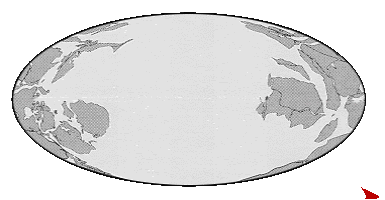 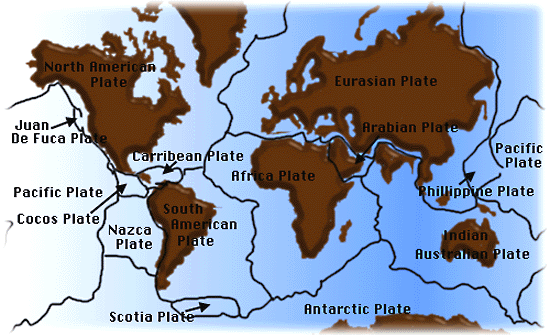 But it is still a… THEORY
Mr. Miyagi’s Method of Plate Tectonics
“I am a Master of Plate 
Tectonics—I’m from Japan.”
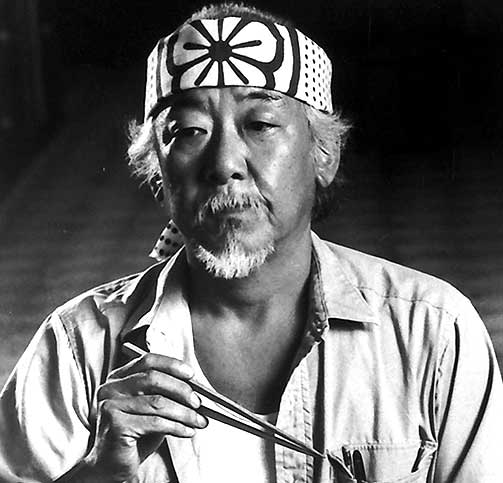 Mr. Miyagi’s Method of Plate Tectonics
Daniel couldn’t understand what force
 was powerful enough to move 
an entire continent.
But, what can be
 that powerful?!?
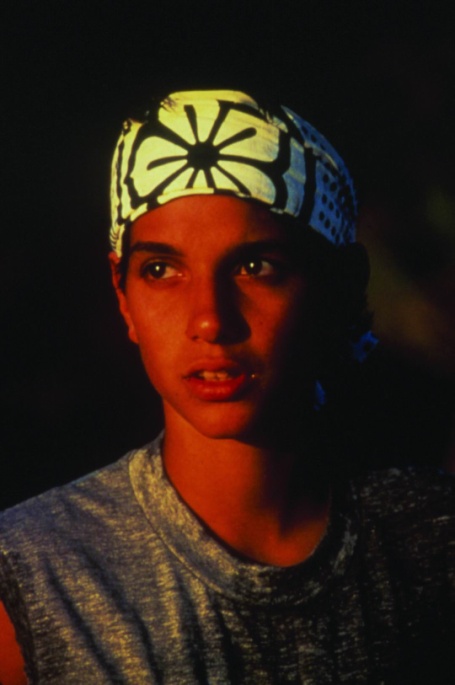 What was Daniel supposed to learn by waxing cars?
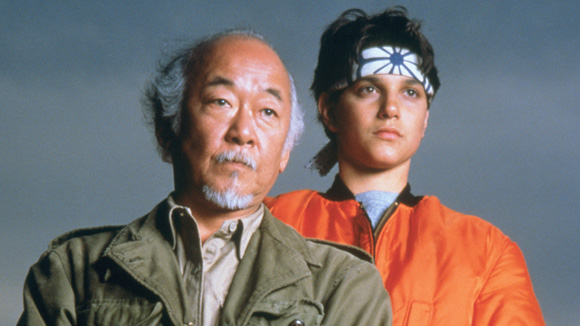 So according to this theory, what drives the plates?
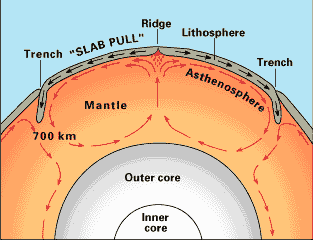 Plate Tectonics : A Continuous Process   We live on the Earth's outermost part, the crust. This layer of solid rock is actually divided into several 'pieces', which we term 'plates', as they seem to 'hold‘ and contain the land or sea above them, just as normal plates carry food. These plates lie above the magma and are moved by the convection currents of the mantle.                         This continuous movement is called the 'plate tectonics'.
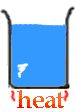 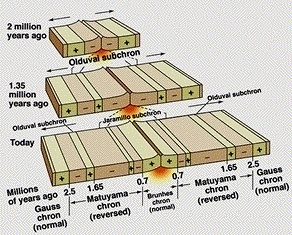 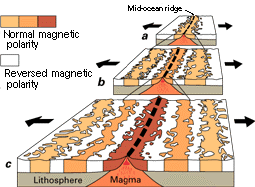 Daniel’s teacher expected him to know what happens where plates meet.  Mr. Miyagi performs a miracle to help Daniel to understand plate boundaries. See if you can figure out the 3 major plate movements…
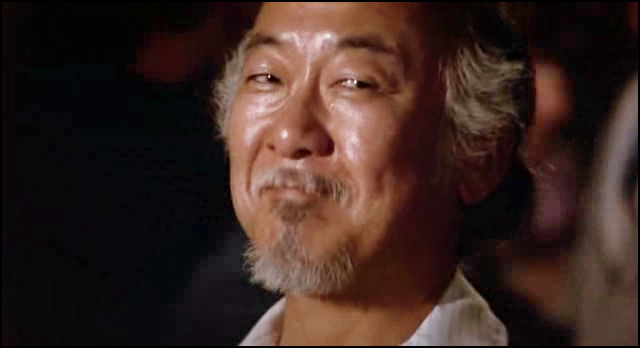 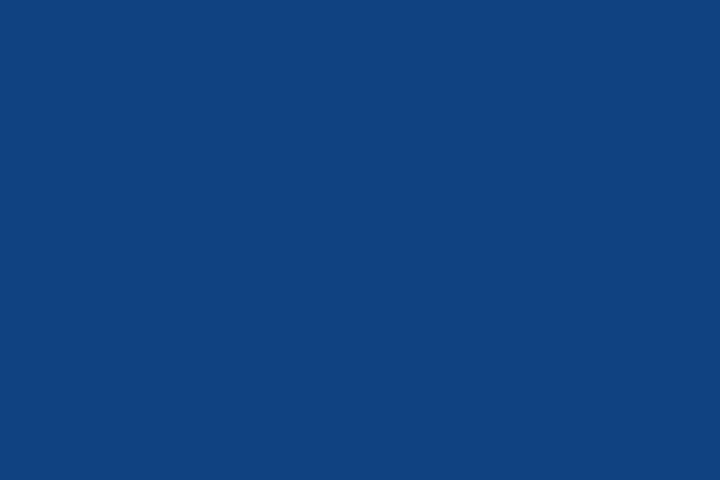 There Are Basically 3 Types Of Plate Movements:
CollideSlideDivide
There are basically 2 types of plates:1.  Oceanic Plates2.  Continental Plates
What Are Oceanic Plates? Oceanic plates, as the name goes, are crusts which 'carry' the oceans above it. It is made of lighter but denser materials than the continental crust.
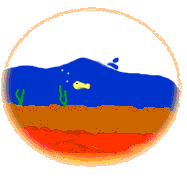 What Are Continental Plates? Continental plates are crust that have continents and some areas of ocean on them.  They are usually named after the continents they 'carry'.
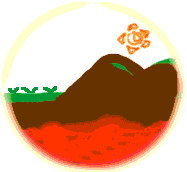 Convergent Plate Movement When two plates move towards each other, they collide. This is called a convergent plate movement.
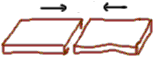 Convergent Boundaries
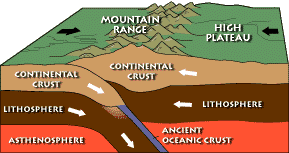 Continental-Continental
Converging


Oceanic-Continental
Subduction

Oceanic-Oceanic
Subduction
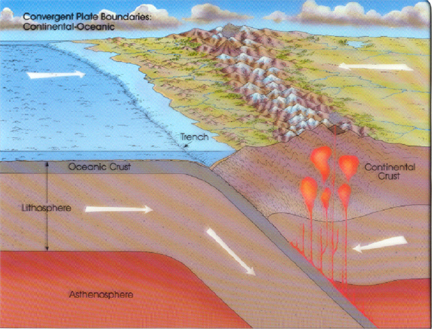 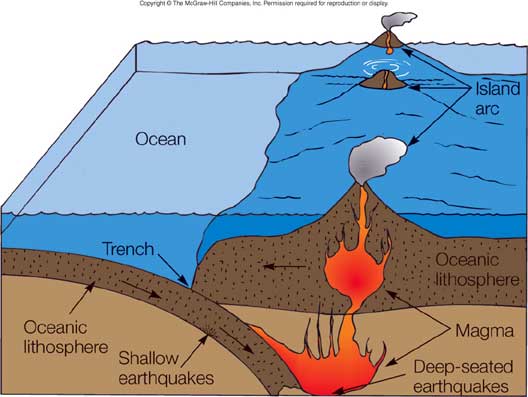 SUBDUCTION:   When a continental plate and an oceanic plate collide, subduction occurs. The oceanic plate sinks under the continental plate because it is denser.
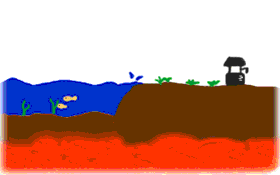 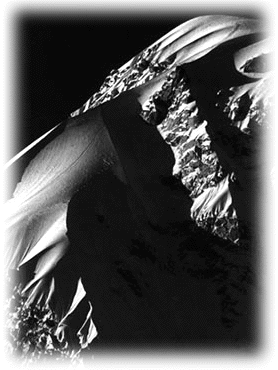 When Two Continental Plates Converge When two continental plates converge, one plate will be forced only slightly under the other, but no subduction will take place. Thus, the pressing together of two plates will fold the crust and forms what we known as fold mountains. 

More well-know examples of folded mountains are 
the Himalayas in Asia and the Andes in South America.
When Two Oceanic Plates Converge Similarly, when one oceanic plate converge, the other oceanic plate may subduct beneath the other. However, there is no head-on collision for two oceanic plates. Magma will then rise up to form volcanoes.
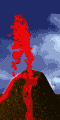 Divergent Plate Movement A divergent plate movement occurs when two plates move away from each other.
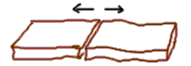 Convection CurrentsDivergent plate movement can cause magma from the mantle underneath the crust rises up to the surface to cool and solidify at the plate boundary.
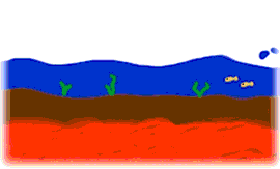 Divergent movement takes place at the boundary of the oceanic plates and forms new sea floor. This process is called sea-floor spreading.
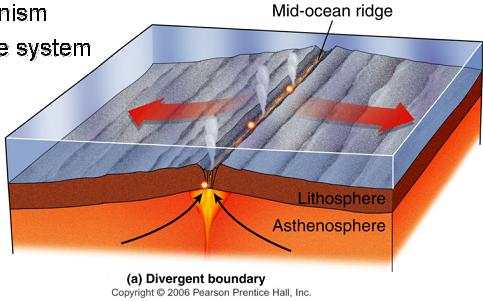 What is an “Oceanic Ridge?”
As magma rises up to the surface, it piles up and solidifies, slowly forming a long chain of mountains on the ocean floor, called an oceanic ridge.
Rifting
On land, divergent boundaries often create “Rift valleys”
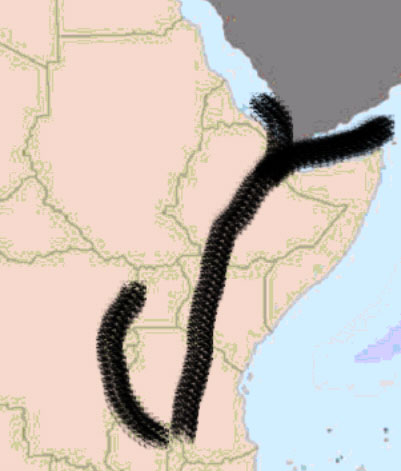 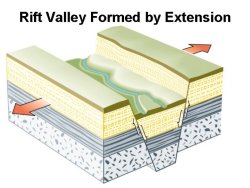 Transform Plate Movement A transform plate movement is one where two plates slide laterally past each other. However, movement is not smooth due to friction between the rocks of the two plates
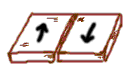 Faulting
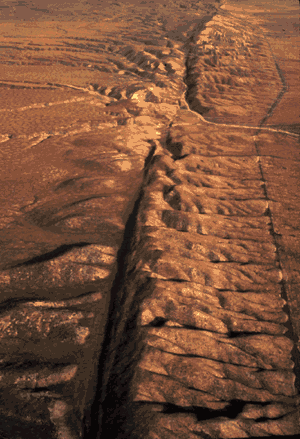 Therefore, sometimes the two plates would get 'stuck’ and lock together. But since the convection currents of the underlying magma are still dragging the plates, much tension and pressure is built up at the transform boundary. When there is sufficient buildup of pressure, rocks in the plates break and get jerked apart. This results in earthquakes.
Earthquakes:  registering 1 on the Richter Scale                           Effect:  Unnoticeable
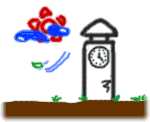 Earthquakes:  registering 2 on the Richter Scale                                 Effect:  Detected By Instruments Only
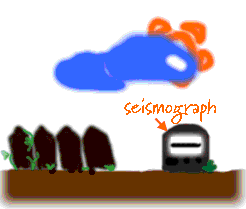 Earthquakes:  registering 3 on the Richter Scale                                             Effect:  Noticed By Sensitive People Only
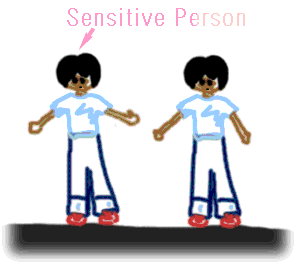 Earthquakes:  registering 4 on the Richter Scale                                             Effect:  Faint Tremor And Vibration Of Loose Objects (eg. Hanging Lamps, Small Portraits On The Wall)
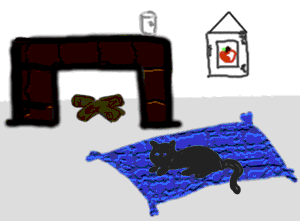 Earthquakes:  registering 5 on the Richter Scale                                                                                        Effect:  Felt By Almost Everyone And Objects Drop                                                   (eg. Cup Fall Of Table)
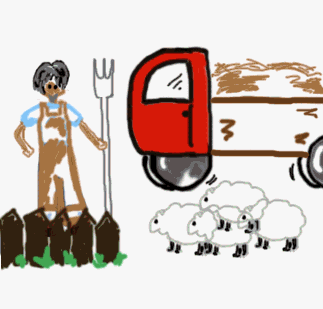 Earthquakes:  registering 6 on the Richter Scale                                                                                   Effect:  Distinct Violent Vibration Which Makes                                                                     Chimneys And Badly Constructed Houses Collapse
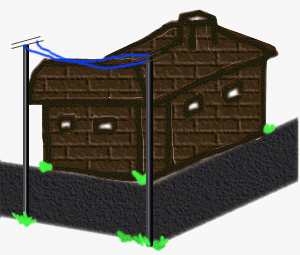 Earthquakes:  registering 7 on the Richter Scale                                                                                       Effect:  A Major Earthquake Causing Wide                                                                                                                                                       Cracks In The Ground. Many Buildings Are                                                              Damaged Or Destroyed, Landslides Also Occur
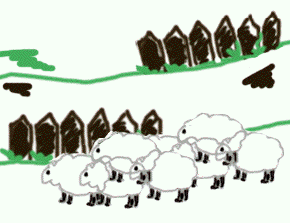 Earthquakes:  registering 8 on the Richter Scale                                                                                      Effect:  Very Major Earthquake Of Mass Devastation.                                              Even Sturdy Concrete Structures Are Destroyed
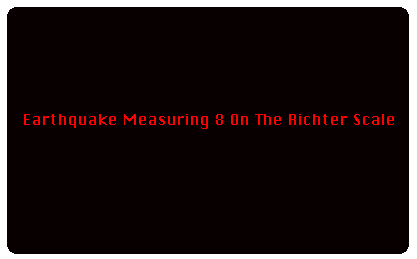 Plate boundaries are zones of movement and 
instability, therefore a lot of interesting 
geographical features occur there. 






Let us look at some features that we are familiar with.
Volcanoes A volcano, by geographical definition, is any conical or dome-shaped structure that is formed as a result of magma escaping to the surface of the Earth through an opening which we call a vent.  There are various types of volcanoes, ranging from flat shield-shaped ones to tall and steep ones.
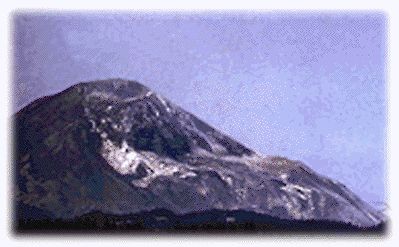 Volcanic Activities   Volcanic activities occur frequently at areas of plate boundaries. Plate tectonics causes movement in the plates and crust, resulting in cracks being formed. These cracks allows the pressure underneath the crust to push the magma, or sometimes water and steam, up the crust. Features like volcanoes, geysers and hot springs are formed in these areas.
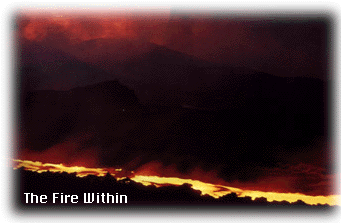 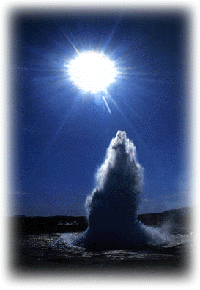 Geysers 
A geyser is a very violent ejection 
of hot water and steam through 
a vent.  
This steam is the product of the 
water being boiled underground 
by the hot magma and gets released through the vent. 
This ejection of the hot water 
and the steam occurs at intervals as 
there must be sufficient water and 
steam before the next eruption can occur.
Yellowstone National Park
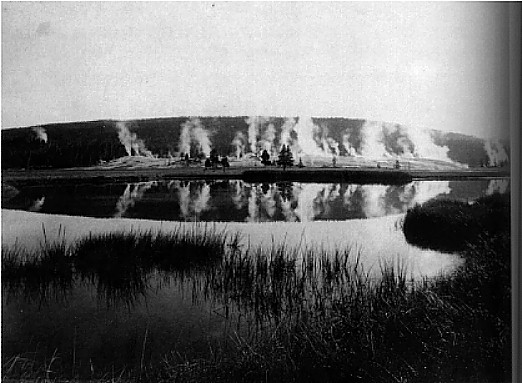 Evidence of Pangaea
Continental Jigsaw puzzle
Fossils
Age of rocks on sea floor (spreading) 
Pattern of Earthquakes and Volcanoes
Evidence of Glaciers in Tropical Areas
Magnetism in Rocks
GPS measurements
Sea Turtles
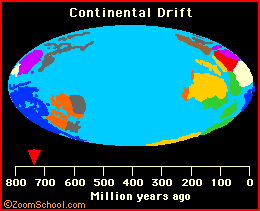 What an AMAZINGWorld We Live In!